МУНИЦИПАЛЬНОЕ БЮДЖЕТНОЕ ОБЩЕОБРАЗОВАТЕЛЬНОЕ УЧРЕЖДЕНИЕ
СРЕДНЯЯ ОБЩЕОБРАЗОВАТЕЛЬНАЯ ШКОЛА №15 
С УГЛУБЛЕННЫМ ИЗУЧЕНИЕМ ОТДЕЛЬНЫХ ПРЕДМЕТОВ
Г.ГУСЬ-ХРУСТАЛЬНЫЙ ВЛАДИМИРСКОЙ ОБЛАСТИ.
Название презентации
Внеклассное мероприятие 
для учащихся 6 класса
по технологии «Обслуживающий труд»
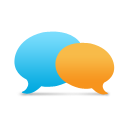 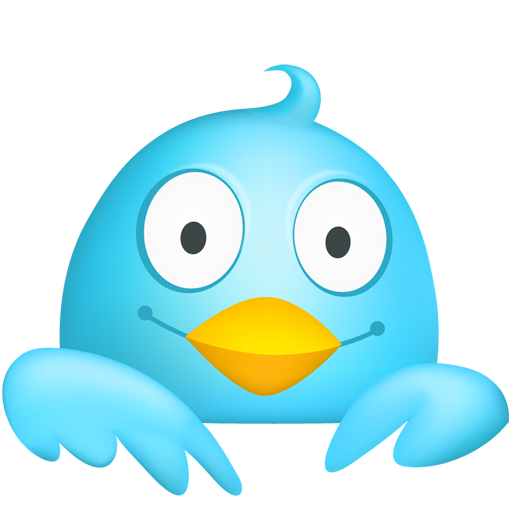 «ВСЕЗНАЙКА»
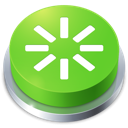 Автор: Смирнова Марта Николаевна – учитель технологии
1 конкурс Викторина по кулинарии
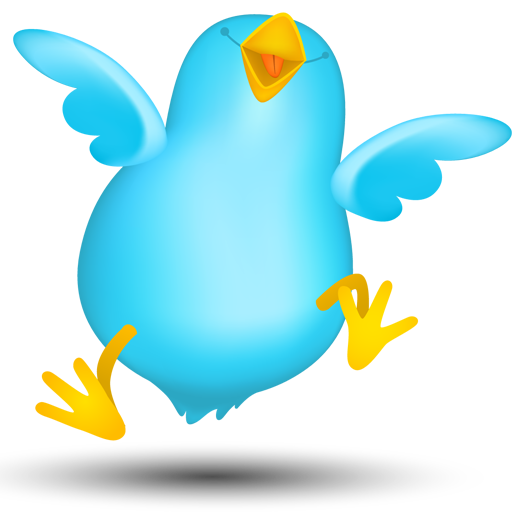 2
1
Как называется и документ, необходимый для получения лекарства в аптеке, и способ приготовления блюда?
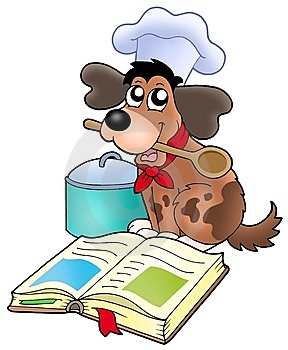 Рецепт
2
Чем кашу не испортишь?
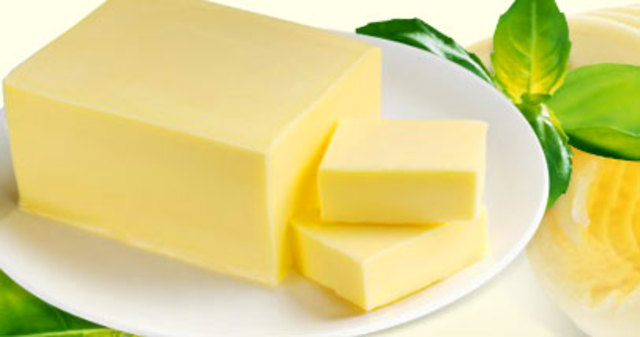 Маслом
3
Каких супов в России употребляется больше: холодных или горячих?
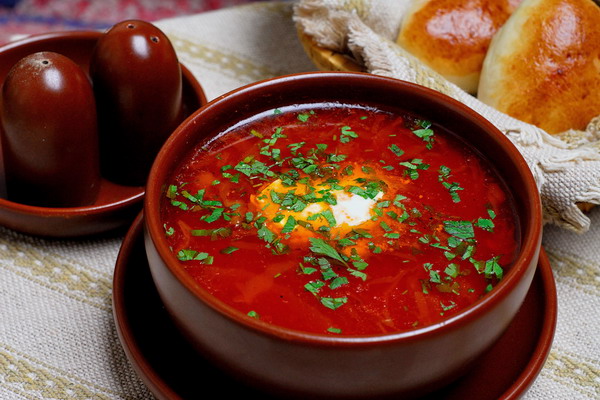 Горячих
4
В каком супе огурцы с перловкой встречаются?
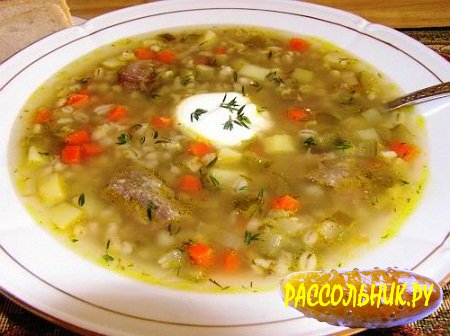 В рассольнике
5
Какой рукой нужно есть суп?
Суп нужно есть ложкой
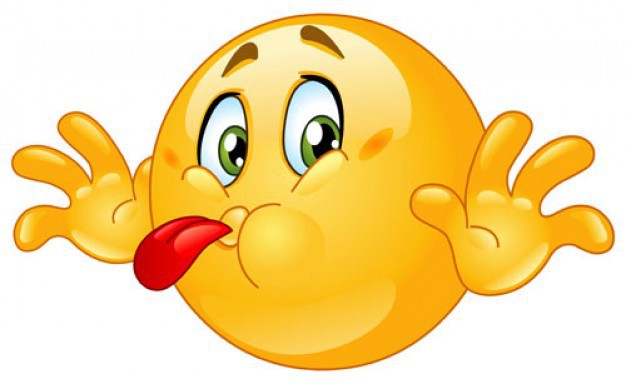 6
Как называется вид супов 
из протёртых овощей?
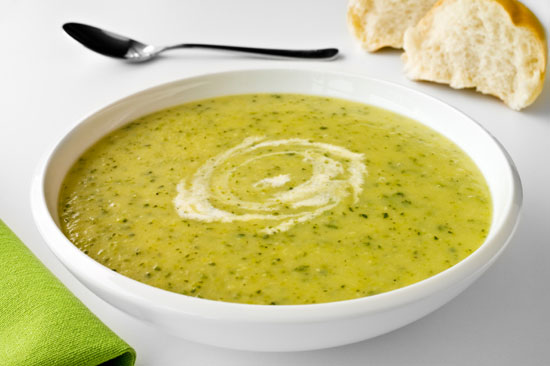 Пюре
7
Что на кухне
 убегает от плохой хозяйки?
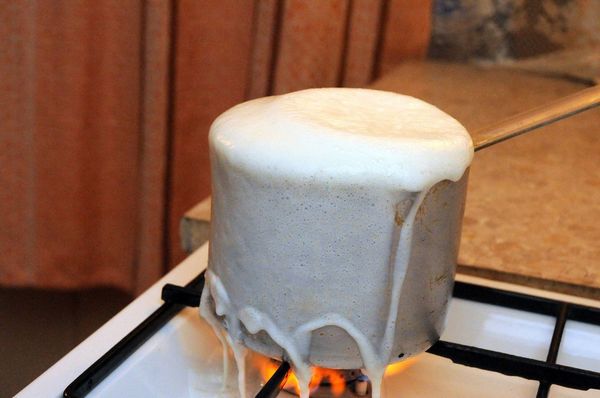 Молоко кипящее
8
Как называется «пронзительный» инструмент для приготовления шашлыка?
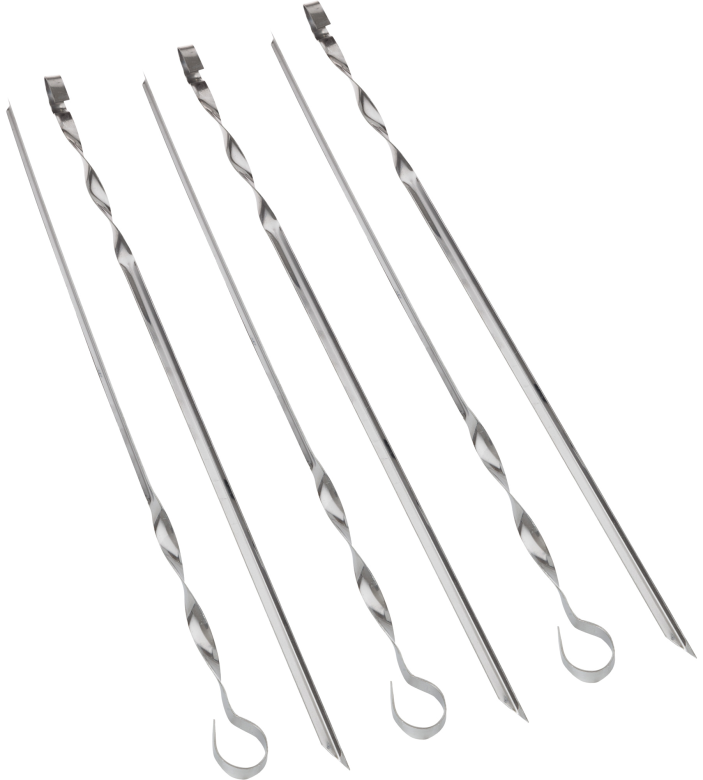 Шампур, вертел
9
Какой напиток, не приправленный молоком, англичане считают «просто отравой»?
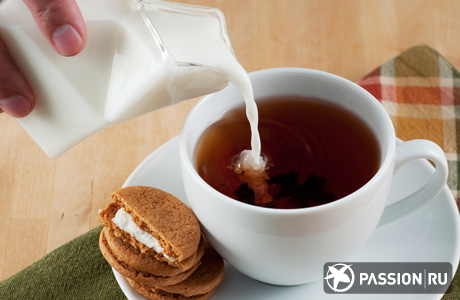 Чай
10
Из лепестков каких цветов варят варенье?
Из лепестков роз 
и одуванчиков
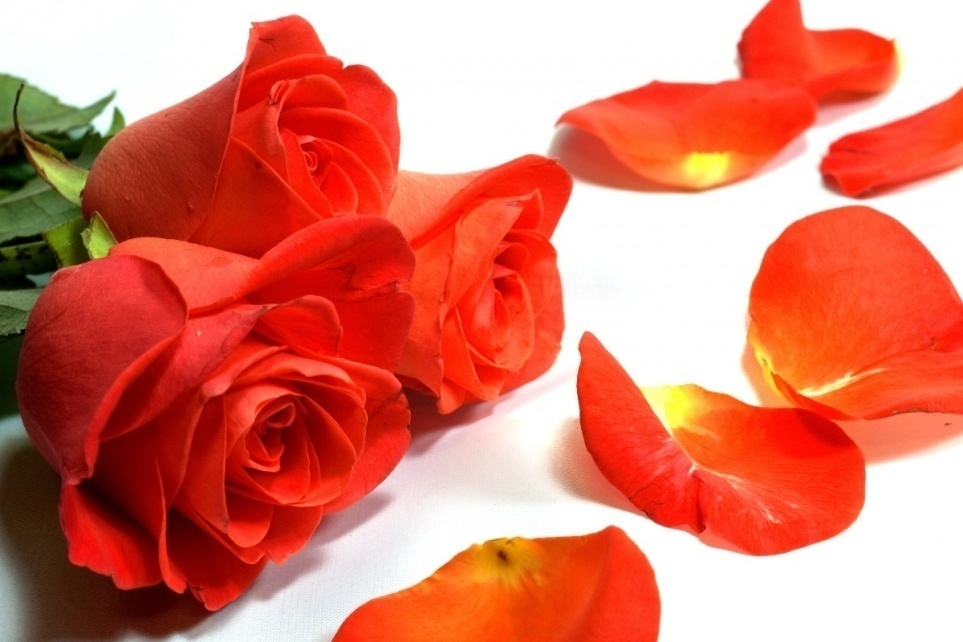 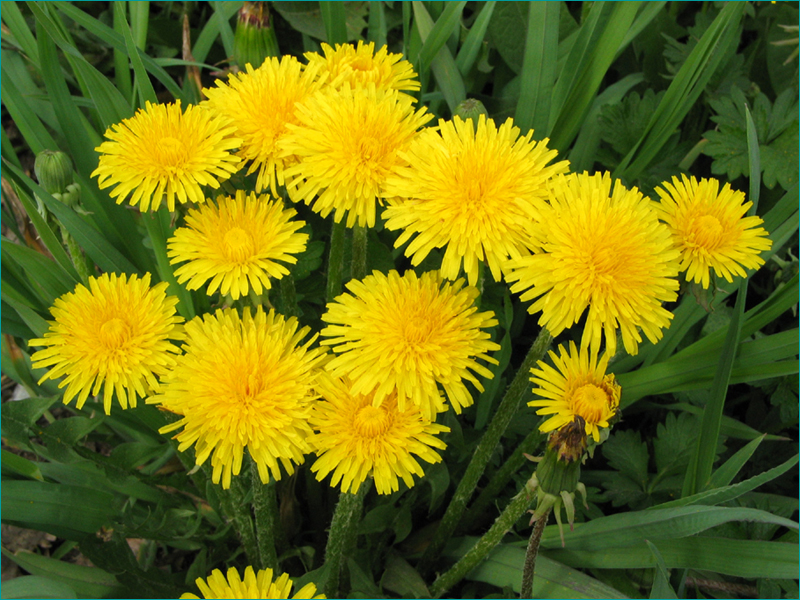 11
Музыкальная приправа – это… Что?
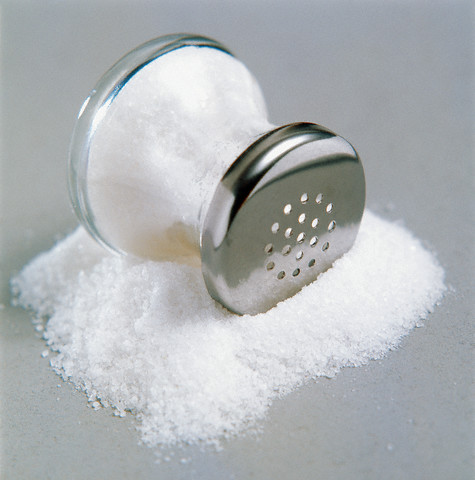 Соль
12
Что превращает морс в кисель?
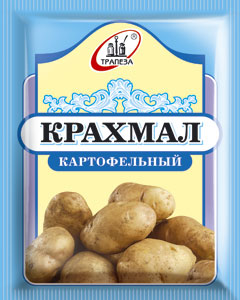 Крахмал
13
Ботва какого овоща используется для холодного русского супа ботвинья?
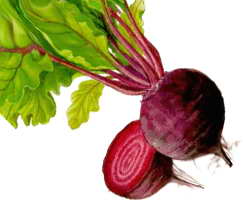 Свёклы
14
Как называют салат, 
залитый квасом?
Окрошка
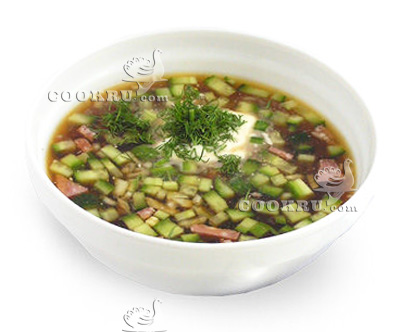 15
Кашу из какой крупы на Руси называли чёрной кашей?
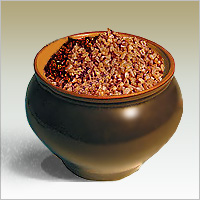 Из гречки
16
Какая крупа за изысканный цвет названа «жемчужной»?
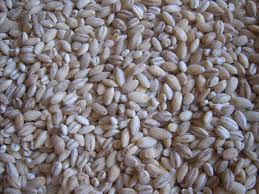 Перловая, «перл» –      жемчуг
17
Именем какого древнеримского царя назван салат с куриным мясом?
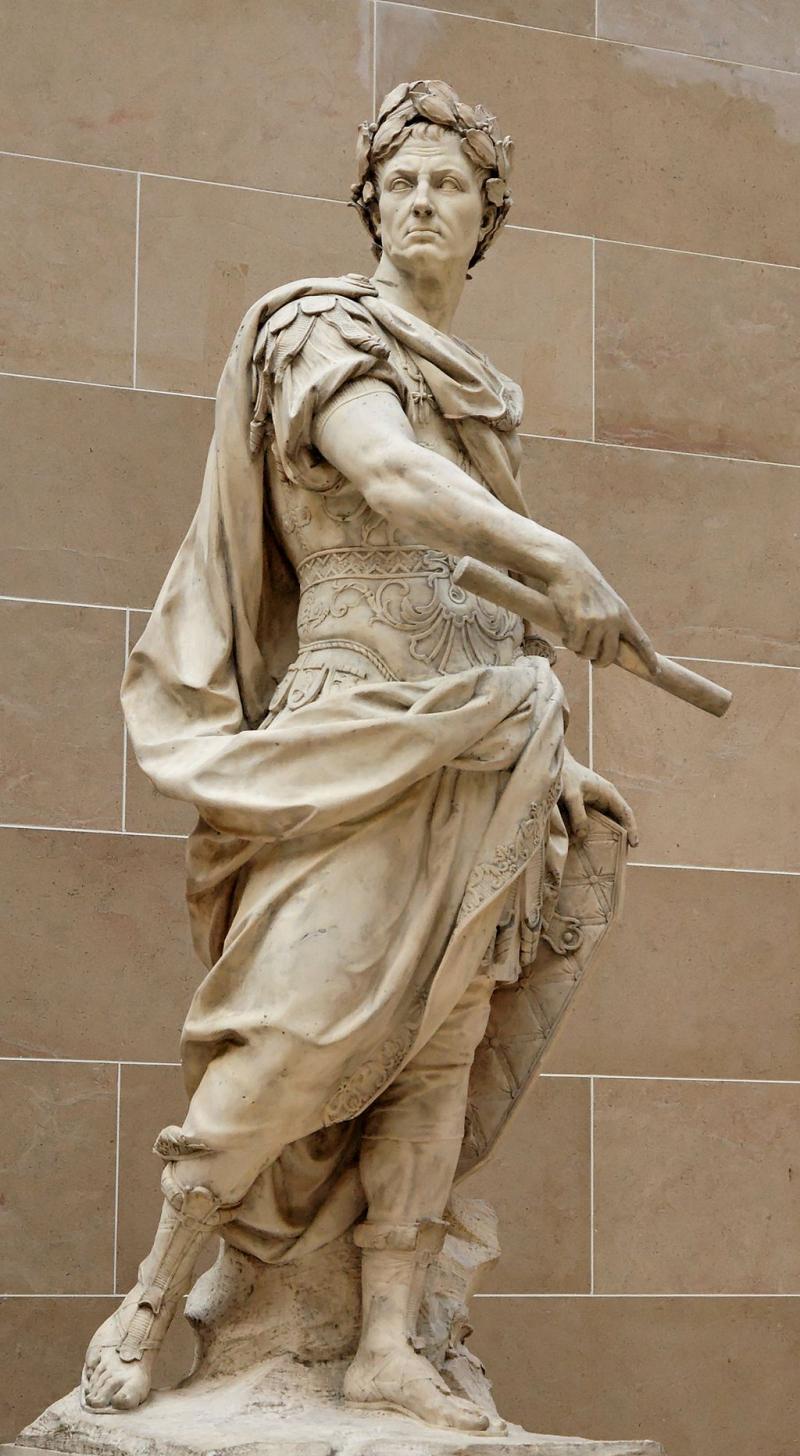 Цезарь
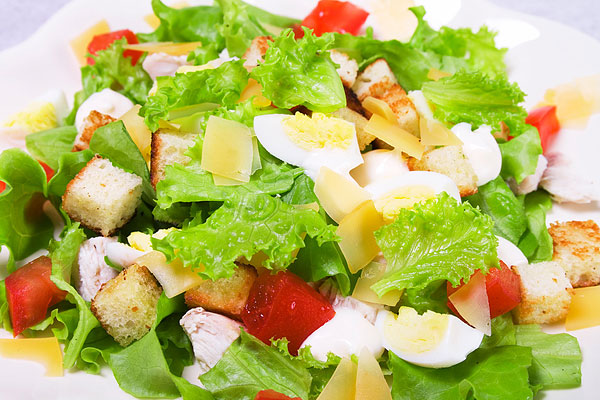 18
От чего можно отказаться, питаясь фасолью, поскольку её белок по своему составу очень похож на животные белки?
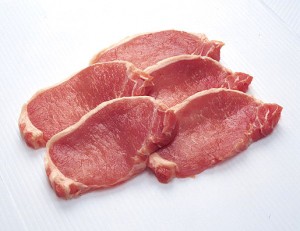 Мясо
19
Как называются вареники без начинки?
Ленивые вареники
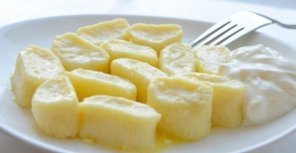 20
Какой корнеплод необходим для приготовления драников?
Картофель
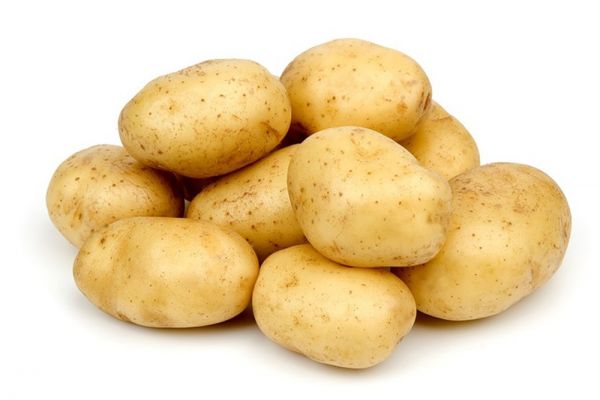 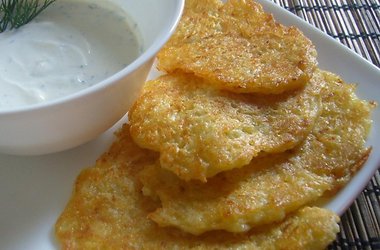 21
Судя по названию, приготовить этот молочный продукт проще простого. Назовите его.
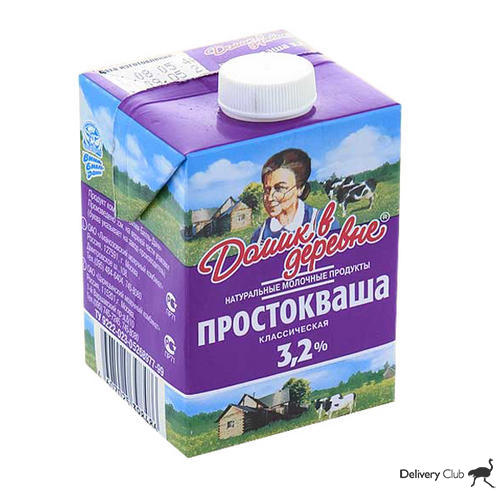 Простокваша
22
Какая рыба в праздничные дни надевает «шубу»?
Сельдь
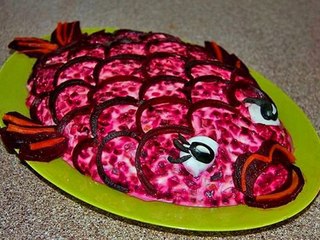 23
В какой стране традиционно в 5 часов дня устраивают чаепитие?
В Англии
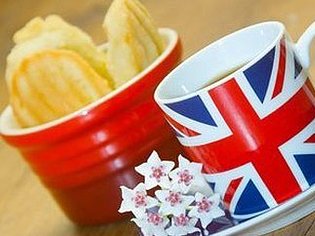 24
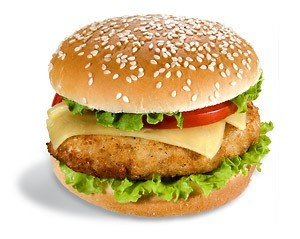 По названию какого германского города именуется говяжья котлета, вложенная в разрезанную пополам хрустящую булочку?
Гамбург – гамбургер
25
Какой предмет кухонной утвари используют в процессе приготовления макарон?
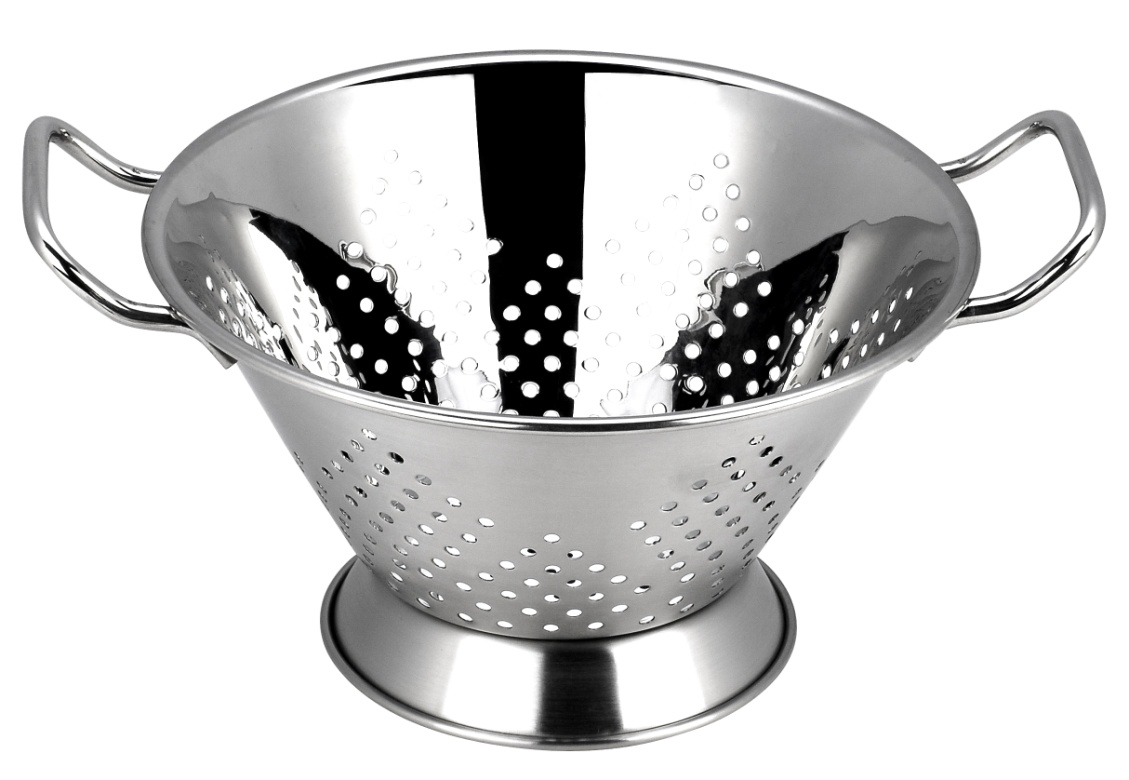 Дуршлаг
2 конкурс
Разгадай ребусы
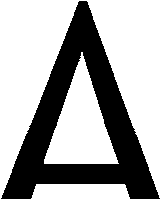 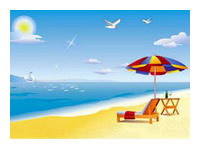 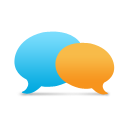 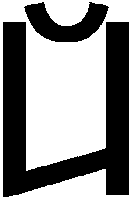 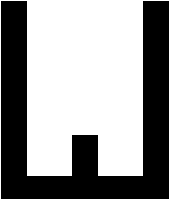 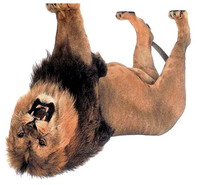 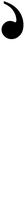 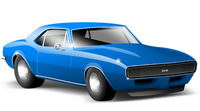 1
2
3
2=Р
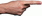 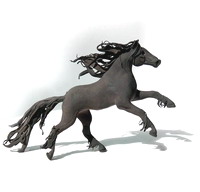 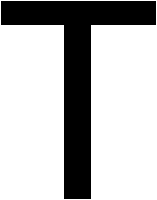 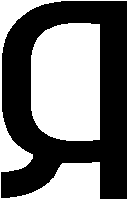 + К
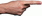 2=А
Ткань
Пряжа
Волокно
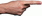 4
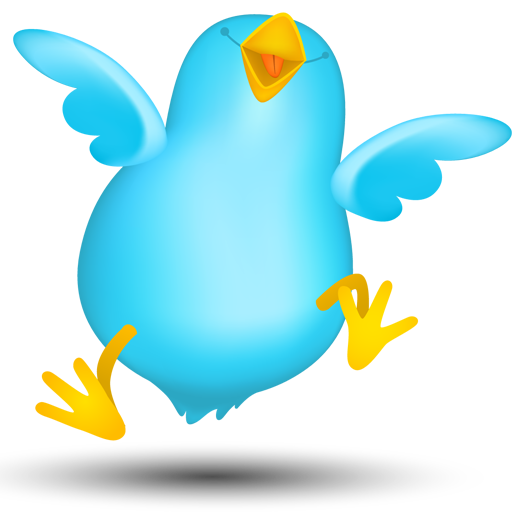 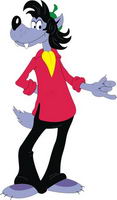 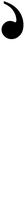 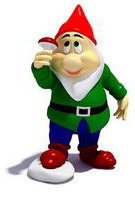 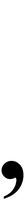 Швейная машинка
28
+О
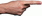 3 конкурс
Кроссворд
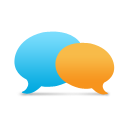 10.Приспособление предназначенное для поддерживания ткани в натянутом состоянии.
1. Ряд повторяющихся стежков на ткани.
2. Исходные данные для построения чертежа выкройки.
9. Процесс усвоения организмом питательных веществ.
3. Продукт необходимый для приготовления бутербродов.
4.  Построение чертежа выкройки изделия.
8. Способность ткани поглощать воду из окружающей среды.
7. Процесс изменения чертежа выкройки в соответствии с выбранной моделью.
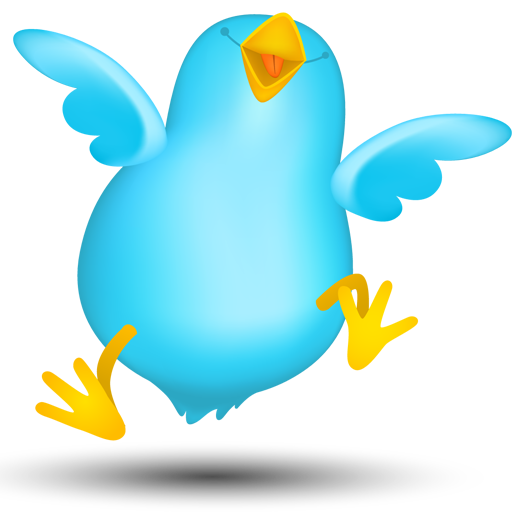 5. Поперечные нити в ткани.
6. Остаток отрезков ткани разнообразные по форме
 и цвету.
29
3 конкурс
Кроссворд
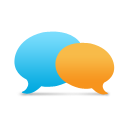 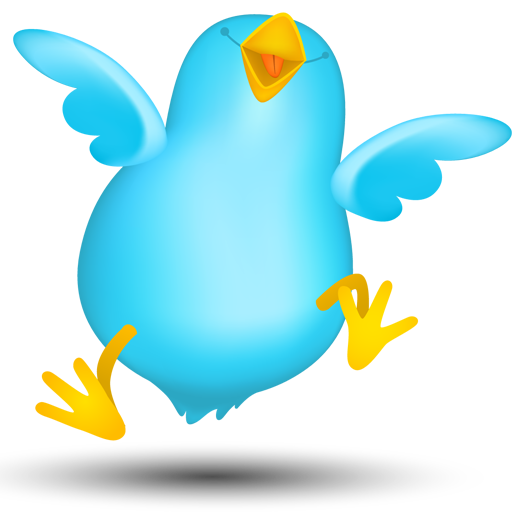 30
4 конкурс
Продолжи поговорку
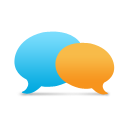 «Без труда не вытащишь …………………………»
«Глаза страшатся, …………………………………….»
«Под лежачий камень …………………………....»
«Любишь кататься - …………………………………»
«Кончил дело - …………………………………………»
«Готовь сани летом, ………………….…»
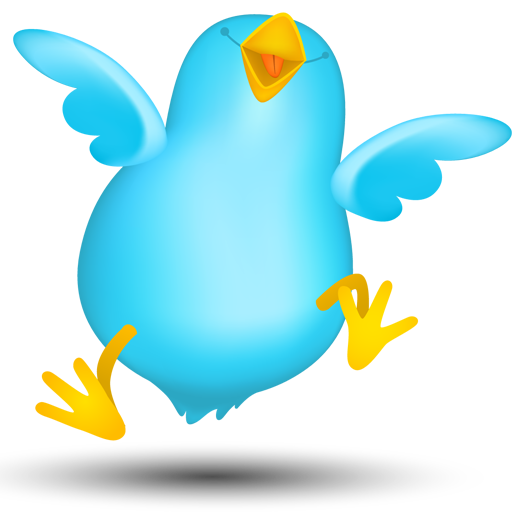 31
4 конкурс
Продолжи поговорку
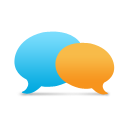 «Без труда не вытащишь и рыбку из пруда»
«Глаза страшатся, а руки делают»
«Под лежачий камень вода не течет»
«Любишь кататься – люби и саночки возить»
«Кончил дело – гуляй смело»
«Готовь сани летом, телегу зимой»
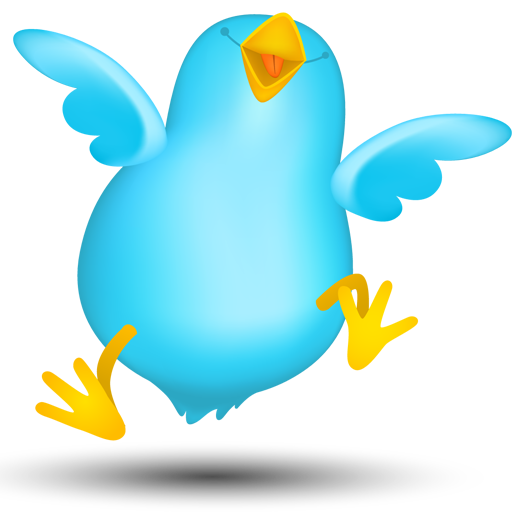 32
ПОЗДРАВЛЯЕМ
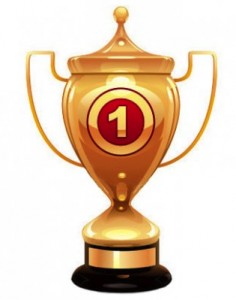 ПОБЕДИТЕЛЕЙ!
Список использованной литературы
Технология. Обслуживающий труд: 5класс: учебник для учащихся общеобразовательных учреждений/Ю.В. Крупская, Н.И. Лебедева, Л.В. Литикова и др.4 под ред. В.Д. Синенко. – 4-е изд.. Перераб. – М. : Вентана-граф,2011. – 192 с. : ил.
Интернет - ресурсы
http://zanimatika.narod.ru/Narabotki5_2_1.htm                         http://rassolinik.ru
http://rebus1.com/                                                                            http://ru.freepik.com
http://flaminguru.narod.ru                                                               http://gcook.ru
http://selfhacker.ru                                                                            http://www.sportmaster.ru
http://earth-chronicles.ru                                                                 http://health.passion.ru
http://rassolinik.ru/                                                                            http://lalaka-boom.com
http://fotiko.ru                                                                                    http://doctorpiter.ru
http://gcook.ru                                                                                    http://zateevo.ru
http://www.liveinternet.ru                                                                http://www.ayzdorov.ru
http://health.passion.ru                                                                     http://www.online-menu.ru
http://www.torange.ru/                                                                     http://skolko-kalorij.ru
http://mudrost.mirtesen.ru                                                               http://akimchik.ru/
http://otzovik.com                                                                              http://ru.wikipedia.org
http://best-guide.ru                                                                           http://health-lifestyle.org
http://kakchto.com                                                                            http://www.lenagold.ru
 http://kushaem.biz                                                                            http://postila.ru
http://foodelivery.ru                                                                          http://www.cheap-domain.ru
 http://appetites.ru                                                                            http://delo-vkysa.3dn.ru
http://www.vitesse.ru                                                                       http://nrsecrets.ru